OSG Networking AreaPlanning and Discussion
Shawn McKee/University of Michigan
OSG Retreat / Madison, WI
May 15th 2014
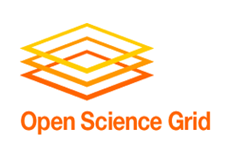 OSG Networking Area Mission
OSG Networking was added at the beginning of OSG’s second 5-year period in 2012
The “Mission” is to have OSG become the network service data source for its constituents
Information about network performance, bottlenecks and problems should be easily available.
Should support our VOs, users and site-admins to find network problems and bottlenecks.
Provide network metrics to higher level services so they can make informed decisions about their use of the network (Which sources, destinations for jobs or data are most effective?)
OSG Network Planning
May 15, 2014
2
OSG Networking Area Effort
The smallest area in OSG. Currently 25% of me (had an  unused 15% of Mike Blodgett/Wisc).
Also draws upon other OSG areas as appropriate (Operations, Technology and Software)
This area is leveraging effort in Internet2/ESnet (perfSONAR-PS development) and HEP/WLCG (perfSONAR-PS global deployment and efforts in ATLAS and CMS)
Nice to leverage external effort BUT that makes us very dependent upon effort we don’t control.
Will come back to this later…
OSG Network Planning
May 15, 2014
3
Year 3 OSG Networking Plans
Two primary components:
Finishing Year 2 items
New effort
Finishing Year 2
Complete deployment of perfSONAR-PS once v3.4 is out
Need to capture non-WLCG OSG sites (WLCG ~done).
V3.4 supports a single server to collect all metrics
Improving network data visualization (the “dashboard”)
MaDDash supports quick matrix visualization of BW/latency metrics but we need to improve how we display our data
Integrate within MyOSG/OIM
Other areas for year 3
Create our network datastore
Enable alarming and problem analysis based upon network metrics
Improve tools and documentation from user perspective
OSG Network Planning
May 15, 2014
4
OSG Networking Service
OSG is building a centralized service for gathering, viewing and providing network information to users and applications.
Goal: OSG becomes the “source” for networking information for its constituents, aiding in finding/fixing problems and enabling applications and users to better take advantage of their networks
The critical missing component is the datastore to organize and store the network metrics and associated metadata
perfSONAR-PS stores data in a MA (Measurement Archive)
Each host stores its measurements (locally)
OSG (via MaDDash) is gathering relevant metrics from the complete set of OSG and WLCG perfSONAR-PS instances
This data must be available via an API, must be visualized and must be organized to provide the “OSG Networking Service”
OSG Network Planning
May 15, 2014
5
OSG Year 3 Goals Regarding Data
We have a very good start on instrumenting the network. 
By the end of year 3 we need to have all selected network metrics: 
Consistently collected
Available via API
Visualized in a way that allows users, sites, admins to see the status of the network. 
Part of 1) means someone is alerted if data that should be available and collected is NOT available or NOT collected.
OSG Network Planning
May 15, 2014
6
Longer Term OSG Networking Plans
Years 4-5 need to build upon the first 3 years. 
What kinds of capabilities can we enable given a rich datastore of historical and current network metrics? 
Users want "someone" to tell them when there is a network problem involving their site or their workflow. 
Can we create a framework to identify when network problems occur and locate them? (*Must* minimize the false-positives). 
Issues that seem like "network issues" can often be due to problems at the ends (on the servers, in the software, in the configuration) or at least not WAN problems but LAN problems.
OSG Network Planning
May 15, 2014
7
OSG Networking Year3-5 Possibilities
Continue to do what we do now, and:
Support higher-level network services
Develop effective Alarming and Alerting
Improve the ability to manage and use network topology
Gather, organize and export network diagnostic work
Enable OSG researchers to find/fix End-to-End issues
Prepare-for and integrate Software Defined Networking
OSG Network Planning
May 15, 2014
8
Continuing to Do What We Do…
Basic things still need to happen in all years: 
Upgrades and bug-fixes to tools that gather, display and provide network metrics
Tuning and optimizing existing testing 
Maintenance and creation of documentation
Support for new ideas and feature requests.
Exploring needs for new metrics to better meet researcher needs.
But what interesting possibilities should we focus on given OSG’s unique position regarding our hosting of network metrics from all of OSG and WLCG?
OSG Network Planning
May 15, 2014
9
Higher Level Service Support
OSG needs to be able to support "higher-level services" that require network metrics to make decisions regarding data transfers and higher-level workflow optimizations involving the network. 
What metrics and with what timeliness are best for meeting this need? 
This can be very complicated to answer in practice. 
We will need to work closely with the developers of such services and iteratively adapt what is provided to make this as effective as possible.
Should point the way to missing components
OSG Network Planning
May 15, 2014
10
Alarming and Alerting on the Network
Being able to "alarm" on real network problems is a good target: indicate (via monitoring) there is a network problem
The next step is to actually "alert" on network problems. 
The difference between an alarm and an alert is the target. An alarm can appear in some monitoring system for an operator to respond to while an alert is targeted at a person or list of persons (email, page, etc.). 
To effectively alert requires that we first have a valid 'network' alarm AND that we be able to localize the problem more specifically than "along the end-to-end path". Alerts should be only sent to those able to fix the problem.
OSG Network Planning
May 15, 2014
11
New Network Tools/Capabilities
Some important and interesting possibilities for what OSG might provide in the future include the creation of tools and visualization systems which manage network topologies (which are time-dependent)
Combining topology and metrics is powerful for identifying and localizing network problems; currently a very manual process.
 Using these tools users can look for correlations with the metrics measured across those topologies. 
This type of tool can be used to help localize problems. 
Note it is only by using the complete set of OSG network metrics that this becomes possible.
OSG Network Planning
May 15, 2014
12
Understanding Network Topology
Can we create tools to manipulate, visualize, compare and analyze network topologies from the OSG network datastore contents? 
Can we build upon these tools to create a set of next-generation network diagnostic tools to make debugging network problems easier, quicker and more accurate? 
Even without requiring the ability to perform complicated data analysis and correlation, basic tools developed in the area of network topology-based metric visualization would be very helpful in letting users and network engineers better understand what is happening in our networks.
OSG Network Planning
May 15, 2014
13
Gather, Organize and Export Net Diagnostic “Work”
In general, diagnosing and localizing network issues is difficult, even for experts. 
OSG should plan on making this process as straightforward as possible: 
Collecting and organizing relevant information, automating as much of the process as possible.
Mimic what net engineers do in gathering data and identifying issues.
Providing tools and tips to help describe, localize and characterize the problem
Package all the diagnostic information gathered to make it easy to hand off any debugging effort already worked on to other experts.
OSG Network Planning
May 15, 2014
14
OSG Networking and End-to-end
Most scientists just care about the end-to-end results: 
How well does their infrastructure support them in doing their science? 
Network metrics allow OSG to differentiate end-site issues from network issues. 
There is an opportunity to do this better by having access to end-to-end metrics to compare & contrast with network-specific metrics. 
What end-to-end data can OSG regularly collect for such a purpose? Should we?
Is there some kind of common instrumentation that can be added to some data-transfer tools? (NetLogger in GridFTP, having transfers "report" results to the nearest perfSONAR-PS instance?, etc)
OSG Network Planning
May 15, 2014
15
Software Defined Networks and OSG
Within the next few years evolving technology in the area of Software Defined Networking(SDN) may be able to provide researchers with the ability to construct their own Wide-Area networks with specified characteristics.
What will OSG be able to do to integrate this type of capability with the rest of the OSG infrastructure? 
We need to plan for how best to enable evolving capabilities in the network for OSG users and admins
What is the impact on the OSG software stack?
What strategic modifications/additions are useful?
OSG Network Planning
May 15, 2014
16
OSG Network Work Plan
There are a number of options to explore listed above. How much effort are we willing to devote for other possibilities?
Some argument to be made for adjusting as we move forward
Effort to-date in OSG networking has been just me. 
As we add sites there will be a support load (me+Operations)
We leverage other efforts (WLCG, perfSONAR-PS developers, ESnet/MaDDash, satellite proposals)
We must ensure we continue to reliable gather and provide network metrics moving forward.
Given this unique datastore, we want to fully exploit it to aid our researchers in every way possible
OSG Network Planning
May 15, 2014
17
OSG Networking Work Plan
Priority 1: We need to develop a fast, robust, maintainable datastore for OSG networking. Data?:
We need to have a way to store:
Traceroute (taken 1/hour between all sites)
Kept for 45 days or longer (bandwidth needs it)
Latency/packet-loss (continuous)
Save results each minute? Keep for 45 days?
Bandwidth (1/6-hours within clouds, 1/week WLCG-wide)
Keep for 3 months?
 How? (Note target is ASAP):
Leverage new perfSONAR-PS MA (coming in 3.4): Will require some customization for our use and effort from Operations/Software
Develop in-house: Requires effort from Technology, Software and Operations?
Continue with existing (orphaned) datastore: would require effort from Software and Operations. Likely not practical
OSG Network Planning
May 15, 2014
18
OSG Networking Work Plan
Priority 2: Support higher-level services. Involves?
This is critical and primarily means providing an API the users and applications need to access the network information they need.
Will require optimization to effectively support almost “real-time” data gathering that some services may require to steer their workloads or data transfer decisions.
Must support end-site,VO based, test based and time-based queries
Must function with OSG operational realities (access, resources)
How?
Build upon the datastore work. 
Use ANSE and WLCG as initial clients to create/tune the API
Will require Operations effort; may require Technology input?
OSG Network Planning
May 15, 2014
19
OSG Network Work Plan
Priority 3: Develop alarming and alerting for network problems
What:
Develop the ability to recognize network problems and set alarm
When network problems can be localized, generate an alert
Timescale to target: year 4
How:
If PUNDIT is funded, rely up project team to provide capabilities
If PUNDIT is NOT funded, work with Operations team to identify “triggers” based upon gathered network metrics for alarms.
Test ability to localize and alert and if successful, enable alerts
OSG Network Planning
May 15, 2014
20
OSG Networking  Work Plan
What other options should  we  focus  on?
How  much  effort?
Adapt  as we move forward (feedback  from users,  higher-level  services; technology input for what  is feasible/available)
SDN  may only start  to  be “real”  in  year  4+
Continuing  need to do  better at simplifying  the  process for  finding and  fixing  problems in  the  network.  Can we make a real change in how this is handled?

Further  discussion?
OSG Network Planning
May 15, 2014
21